Electrical Energy Efficiency (E3)
Energy today
Energy generation must be safe & clean
Increase in awareness of Energy Efficiency & energy efficient products
Rapid growth of electrical/electronic & ICT technologies
Many countries introducing policies/regulations to optimize energy usage
[Speaker Notes: Energy generation based on fossil fuels together with a growing mistrust of nuclear power as a safe and clean alternative, have resulted in unfavourable conditions for maintaining the sufficient and consistent energy supplies of the past. These changes, which have been experienced globally, have led to an increased awareness of the importance of Energy Efficiency and energy efficient products.]
IECEE E3 programme
A globally standardized approach to test & verify EE for electrical/electronic equipment based on IEC International Standards

Aims to facilitate cross-border mutual recognition of conformity assessment in Energy Efficiency

Hopes to satisfy business, government and consumer needs

Is 3rd party CA service, which will grant Statement of Test Results (STR)
[Speaker Notes: IECEE E3 programme upports industry efforts to develop energy efficient products.]
IECEE E3 programme
Aims to prevent testing duplication, reduce costs, support timely global trade
Provides proof of compliance it IEC International Standards in EE by testing:
Energy performance
Energy consumption
Level of noise pollution
Benefits
Facilitates easy access to global markets
Avoids duplication of tests/measurements
Optimizes costs
Gives proof of compliance with national regulations
Benefits
Countries can adopt it as part of their EE programmes
Supports developing countries protect domestic markets from importing inefficient products
Contributes to environment protection
Compatible with other key global EE programmes
Energy rating or labelling including Minimum Energy Performance Standard (MEPS)
Energy efficient product marking or certification
Standby power reduction programmes
[Speaker Notes: Three key Energy Efficiency management programmes are currently operated in many countries/regions around the world: 
Energy rating or labelling (including MEPS1) - household appliances and light bulb packaging are generally subject to energy rating or labelling. These products shall have an energy label when marketed. The Energy Efficiency of appliances is rated in terms of a set of Energy Efficiency classes on the label.

Energy efficient product marking or certification - energy efficient product marking or certification is usually undertaken as a voluntary programme to promote development and use of energy efficient products, which perform within the limits of certain standards.
Standby power reduction programmes - standby power reduction programmes are used to promote the widespread use of products with reduced standby power features. The products shall comply with the energy saving standard and may then bear an energy saving label.
This compatibility occurs because the E3 STR and associated Test Report may be used as a basis for assessing product Energy]
IECEE E3 testing Standards
Countries worldwide are adopting IEC International Standards to facilitate implementation of their own energy policies and regulations.
[Speaker Notes: Regarding mutual recognition of Energy Efficiency testing in transportation, buildings, and electrical and electronic appliances, estimates for areas related to Energy Efficiency standards and labelling programmes, centred on electrical and electronic appliances account for 70 - 80% of the total mutual recognition outcomes among different countries with regard to energy saving. Most of the mutual recognition among countries takes place in the areas centred on energy saving of motors, lighting equipment, and standby power.

IECEE is the only international organization whose conformity assessment results concerning electrical products are mutually recognized by its members.]
IECEE E3 testing Standards
The Standards cover:
Measuring methods for standby power for household electrical appliances
Characteristics and test method for refrigeration equipment
[Speaker Notes: IEC 62301 Method of measuring standby power for household electrical appliances
Standby power reduction programme energy consumption efficiency grade indication system
Computers, monitors, printers, copiers, scanners, multifunctional printers, TV, videos, audios, DVD players, radio cassettes, set-top boxes, bidets, modems, electric washing machines, dishwashers, drum washing machines, rice cookers, air purifiers, fans

IEC 62552 Characteristics and test method for refrigeration equipment 
Energy consumption efficiency grade indication system
Refrigerators, freezers, commercial]
IECEE E3 testing Standards
Method to determine loss & efficiency of three-phase squirrel cage induction motors
Measuring method for power consumption of audio, video and other associated equipment
[Speaker Notes: IEC 60034-2-1 Method of determining the loss and efficiency of three-phase
squirrel cage induction motors
Energy consumption efficiency grade indication system
Three-phase induction motors

IEC 62087 Measuring method for power consumption of audio, video and other associated equipment
Energy consumption efficiency grade indication system standby power reduction programme
TV, videos, audios, set-top boxes, monitors, etc.]
Statement of Test Result (STR)
All tests are conducted by an IECEE assessed and registered laboratory under strict supervision of its National Certification Body (NCB)
[Speaker Notes: An STR is issued by the involved NCB in conjunction with the attached E3 Test Report and includes:

• name of NCB issuing STR
• Manufacturer/trade name
• Reference to the associated and attached Test Report
• Date of issue
• Product/component/material/model number
• Ratings and description of the sample(s) tested
• Test Standard(s) used
• NCB authorized signature]
E3 service online database
Administered by IECEE Secretariat, Geneva, with test results provided by NCBs
IECEE publishes a list of registered IECEE NCBs and their issued E3 STRs, available at: www.iecee.org
Participating Member Countries
53 participating countries
Malaysia
Mexico
Netherlands
New Zealand
Nigeria
Norway
Pakistan
Poland
Portugal
Russian Federation
Saudi Arabia
Serbia
Singapore
Slovakia
Slovenia
South Africa
Spain
Sweden
Switzerland
Thailand
Turkey
Ukraine
United Arab Emirates
United Kingdom
United States
Viet Nam
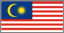 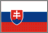 Argentina
Australia
Austria
Bahrain
Belarus
Belgium
Brazil
Bulgaria
Canada
China
Colombia
Croatia
Czech Rep.
Denmark
Finland 
France
Germany
Greece
Hungary
India
Indonesia
Ireland
Israel
Italy
Japan
Kenya
Korea Rep. of
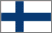 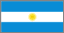 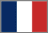 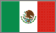 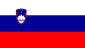 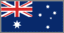 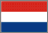 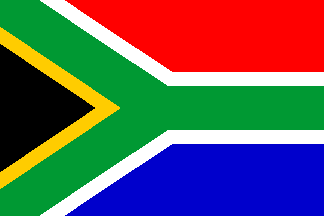 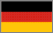 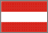 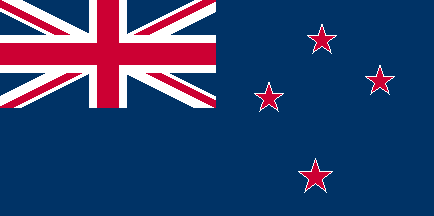 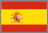 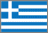 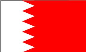 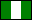 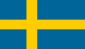 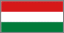 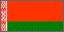 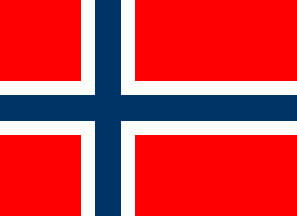 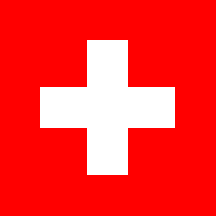 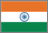 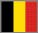 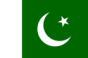 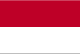 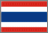 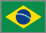 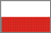 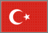 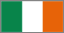 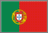 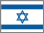 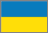 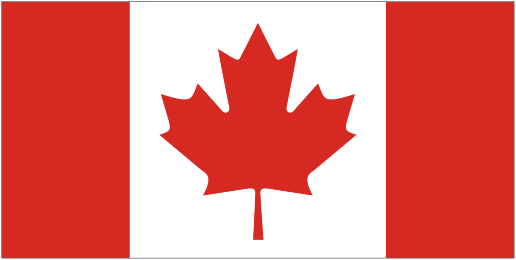 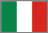 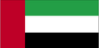 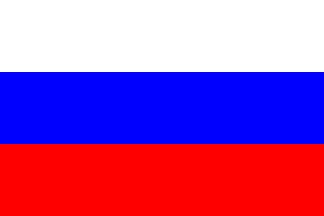 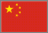 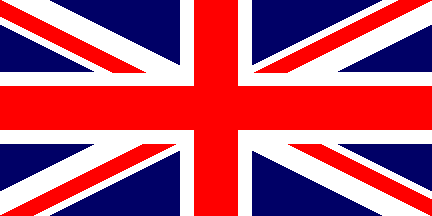 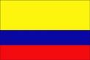 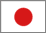 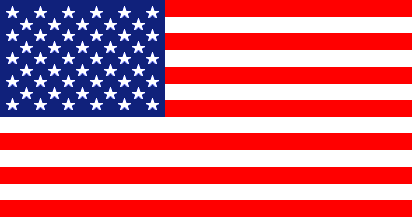 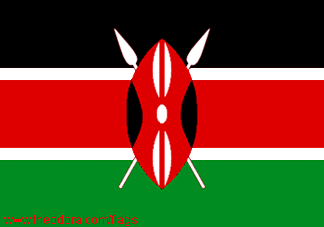 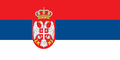 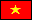 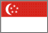 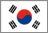 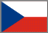 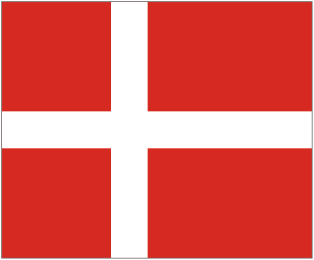